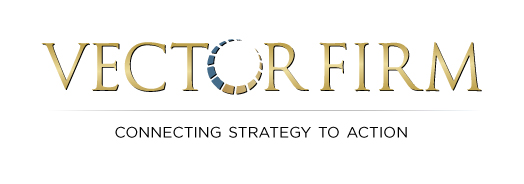 Sales LeadershipSpecifically Tailored for:Session #2: Annual Sales Plans
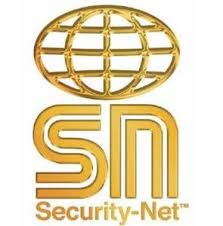 Agenda
Passing the Baton
Business Development and Networking
Annual Sales Plans
Best Practices 
Plan Template
Schedule
Questions and Discussion
Agenda
Poll #1 and #2
Passing the Baton
Business Development & Networking
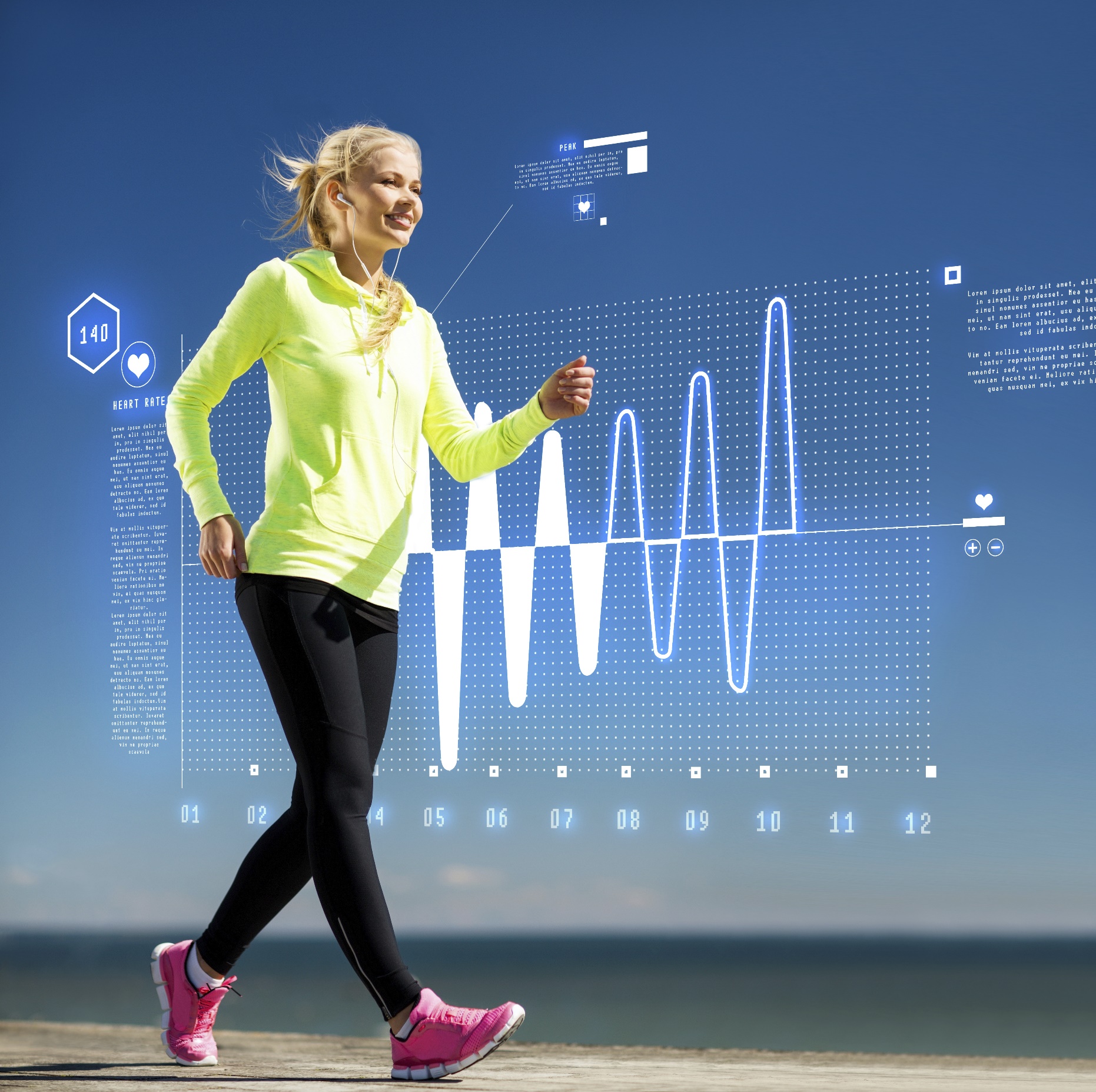 Action Items & Exercises
Action Items
Identify the following:
Top five A&E firms / consultants per office
One unique association that you’ll join – and plan on attending the next meeting
Two people for your network group – and meet with them
Three Connectors
Add one social media outlets
Forum Exercise
Tell us the outcome of a networking action you took this month – successes, challenges, questions, funny stories, etc.
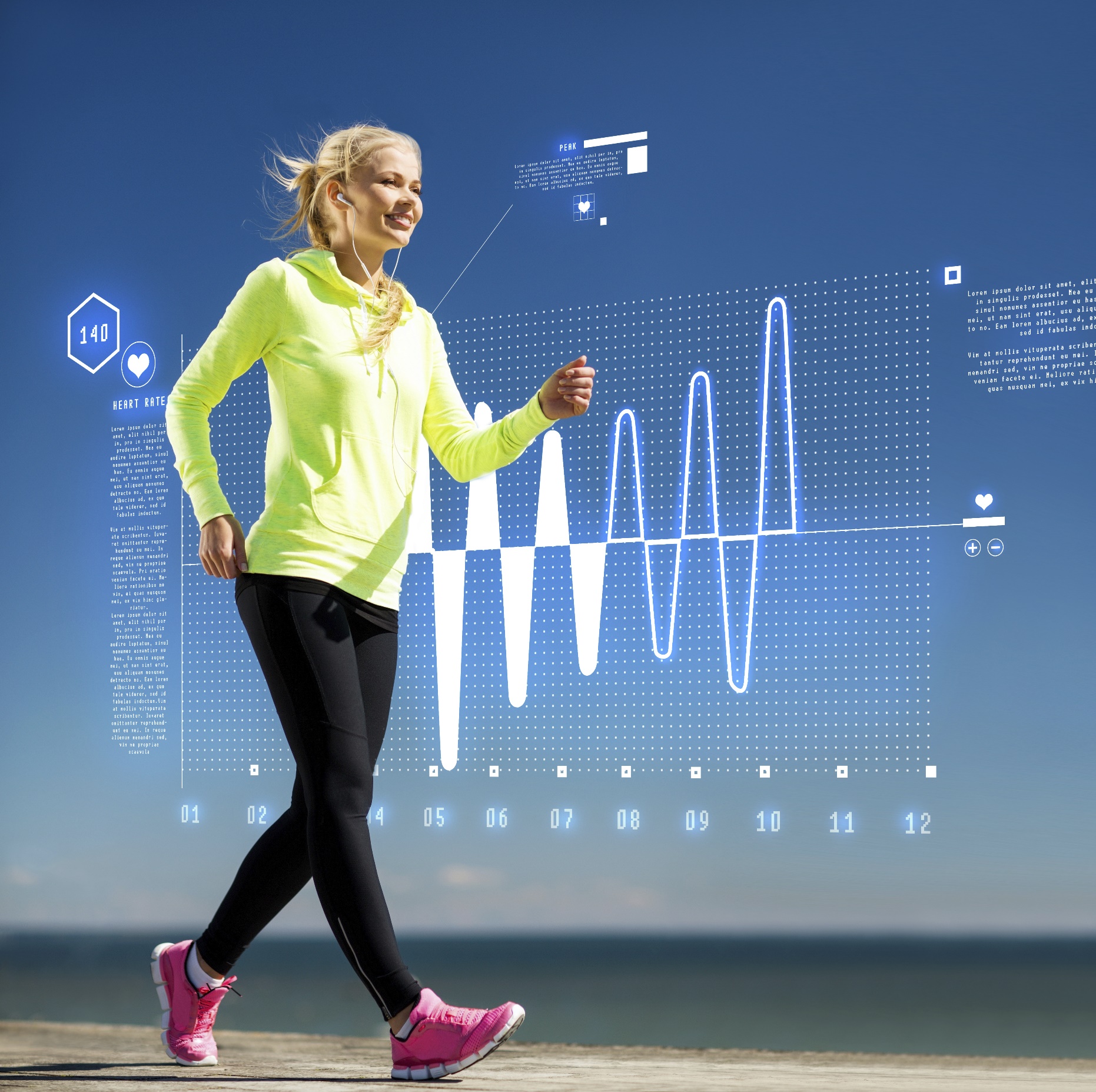 Action Items & Exercises
Poll #3
Identify and Multiply…
Identify and Multiply…
Worksheet
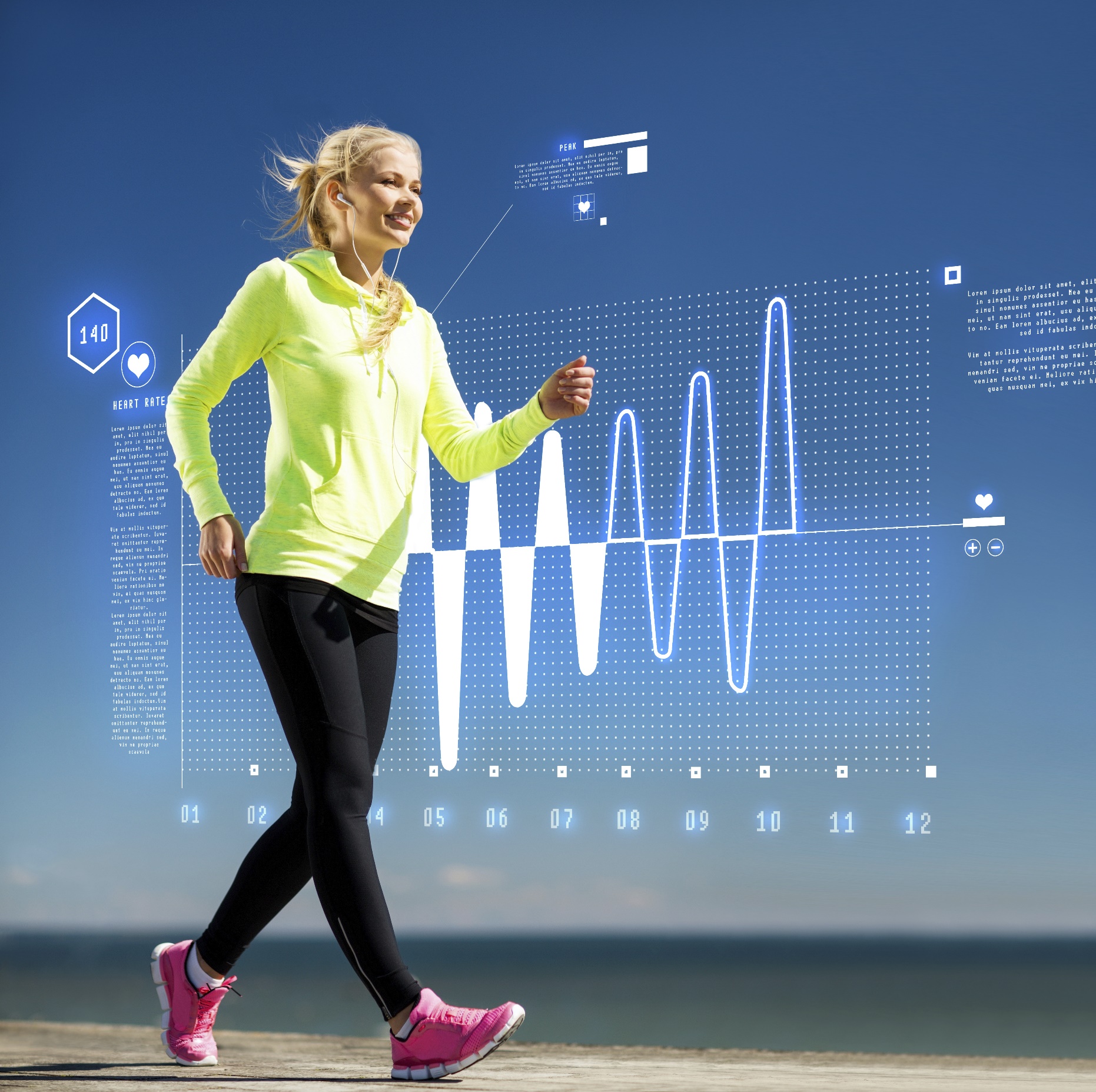 Action Items & Exercises
Action Items
Identify the following:
Top five A&E firms / consultants per office
One unique association that you’ll join – and plan on attending the next meeting
Two people for your network group – and meet with them
Three Connectors
Add one social media outlets
Forum Exercise
Tell us the outcome of a networking action you took this month – successes, challenges, questions, funny stories, etc.
Before We Move Forward
Tell us the outcome of an action
Remind them – let us know the outcome of one of your events

Team meeting agenda item

Have the sales people  add their experience to the forum
Before We Move Forward
Tactical Goals for 2016
Ask each sales person for their 2016 networking goals

Run goals through the process described later

Review and modify quarterly
2016 Sales Plans
Meaningful – Ongoing – Simple
2016 Sales Plans
POLL #4
Annual Sales Planning Best Practices
Easy to create and modify
Use as a tool throughout the year
Update once per quarter

Template
Annual Sales Planning Best Practices
Easy to create and modify
Use as a tool throughout the year
Update once per quarter
Condensed plan for each salesperson
Collaborative and Iterative Exercise
Template
Now What?
SWOT Analysis with sales team
Deliver Individual Template to Sales
Begin Team Plan
Sales Reps First Drafts and Coaching Feedback
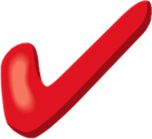 Now What?
SWOT Analysis with sales team
Deliver Individual Template to Sales
Begin Team Plan
Sales Reps First Drafts and Coaching Feedback
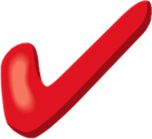 Now What?
SWOT Analysis with sales team
Deliver Individual Template to Sales
Begin Team Plan
Sales Reps First Drafts and Coaching Feedback
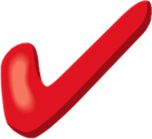 Now What?
SWOT Analysis with sales team
Deliver Individual Template to Sales
Begin Team Plan
Sales Reps First Drafts and Coaching Feedback
Sales Reps Final Drafts
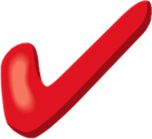 Now What?
SWOT Analysis with sales team
Deliver Individual Template to Sales
Begin Team Plan
First Drafts and Coaching
Sales Reps Final Drafts
Finish Team Plan and Present
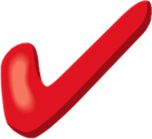 Now What?
SWOT Analysis with sales team
Deliver Individual Template to Sales
Begin Team Plan
First Drafts and Coaching
Sales Reps Final Drafts
Finish Team Plan and Present
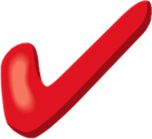 A few more items…
11:00’ers want to move to 9:00?  Let me know
Look for extra deliverables from me
Encourage online forum
Contact me …
321-439-3025
cpeterson@vectorfirm.com
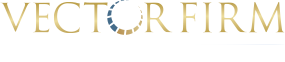 Questions / DiscussionChris Petersoncpeterson@vectorfirm.com321-439-3025